量度和比較立體體積
齊來數方塊
1
1 立方厘米 (1 cm3)
1cm
1cm
1cm
(以下立體均不是依實際比例繪製)
這些體積為 1 立方厘米的正方體，可以組合成體積更大的立體。
2
找出以下立體的體積(數出正方體　　 的數目)
同學能否數出有多少粒正方體？
答案：5 cm3
的體積 =  1cm3
3
找出以下立體的體積(數出正方體　　 的數目)
總共有多少粒正方體？
對於複雜一點的立體，我們可以把立體分拆並數出正方體的數目
是否留意到後面這一粒呢？
分拆並數出立體數目是找出立體體積的方法之一
答案：7 cm3
的體積 =  1cm3
4
找出以下立體的體積(分拆並數出正方體　　 的數目)
同學能否分拆立體，再數出有多少粒正方體？
答案：10 cm3
的體積 =  1cm3
5
1 立方米 (1 m3)
1m
1m
1m
(以下立體均不是依實際比例繪製)
這些體積為 1 立方米的正方體，可以組合成體積更大的立體。
6
１立方厘米  vs １立方米
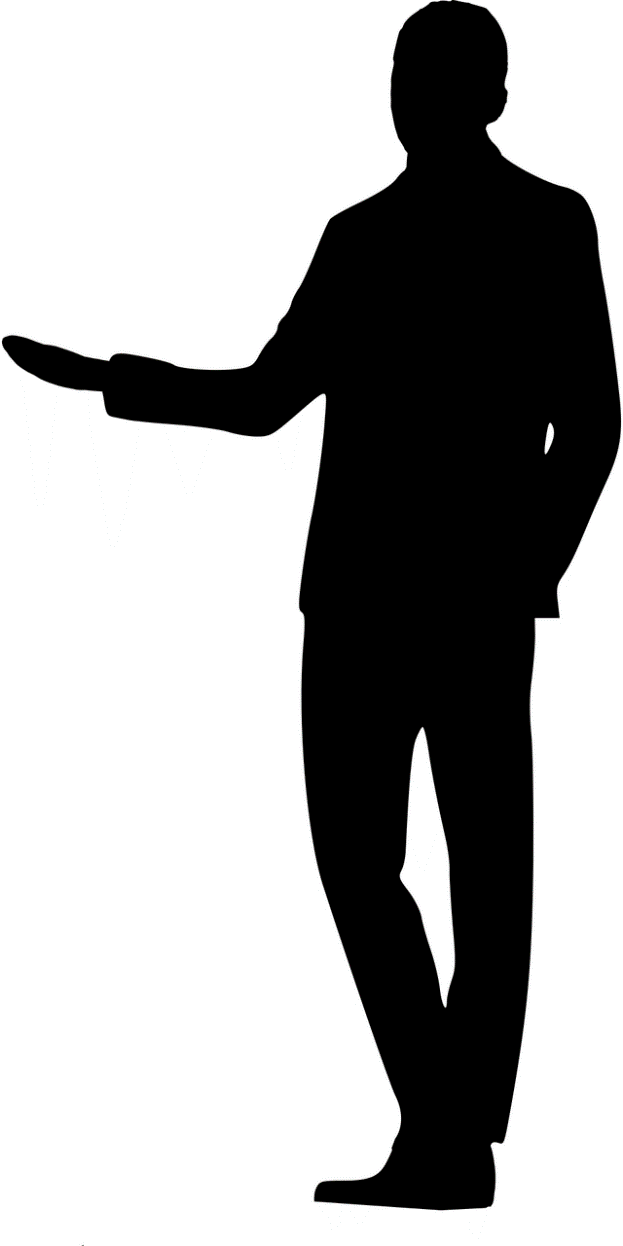 1cm3
1 m3
7
找出以下立體的體積
你認為答案是多少？
你需要重新數一數嗎？
最後的答案是？
的體積 =  1 m3
8
找出以下立體的體積
答案：14 m3
的體積 =  1 m3
9
比較以下兩立體體積的大小
3 cm3
11 cm3
13 cm3
14 cm3
較大
較小
的體積 =  1cm3
10
總結
求立體的體積有以下基本技巧（   的體積=1cm3）

直接數出正方體　 的數目

分拆並數出正方體　 的數目
11
完
12